Relating Transit Capacity Measurements to Users’ Experience of Crowding
June 3, 2019
Bruce Kaplan
Bill Kuttner and Brynn Leopold
72 Large-Impact Developments
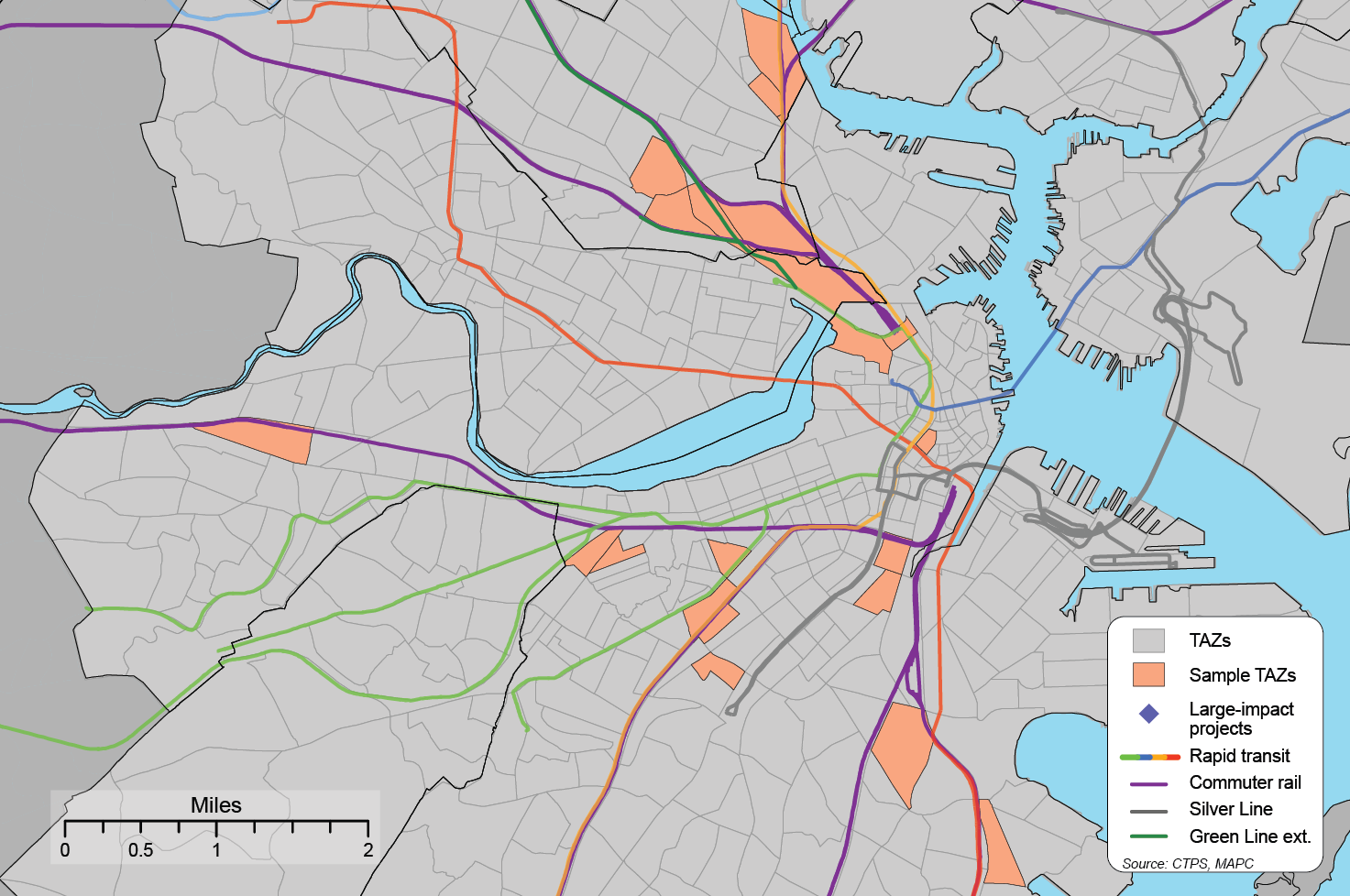 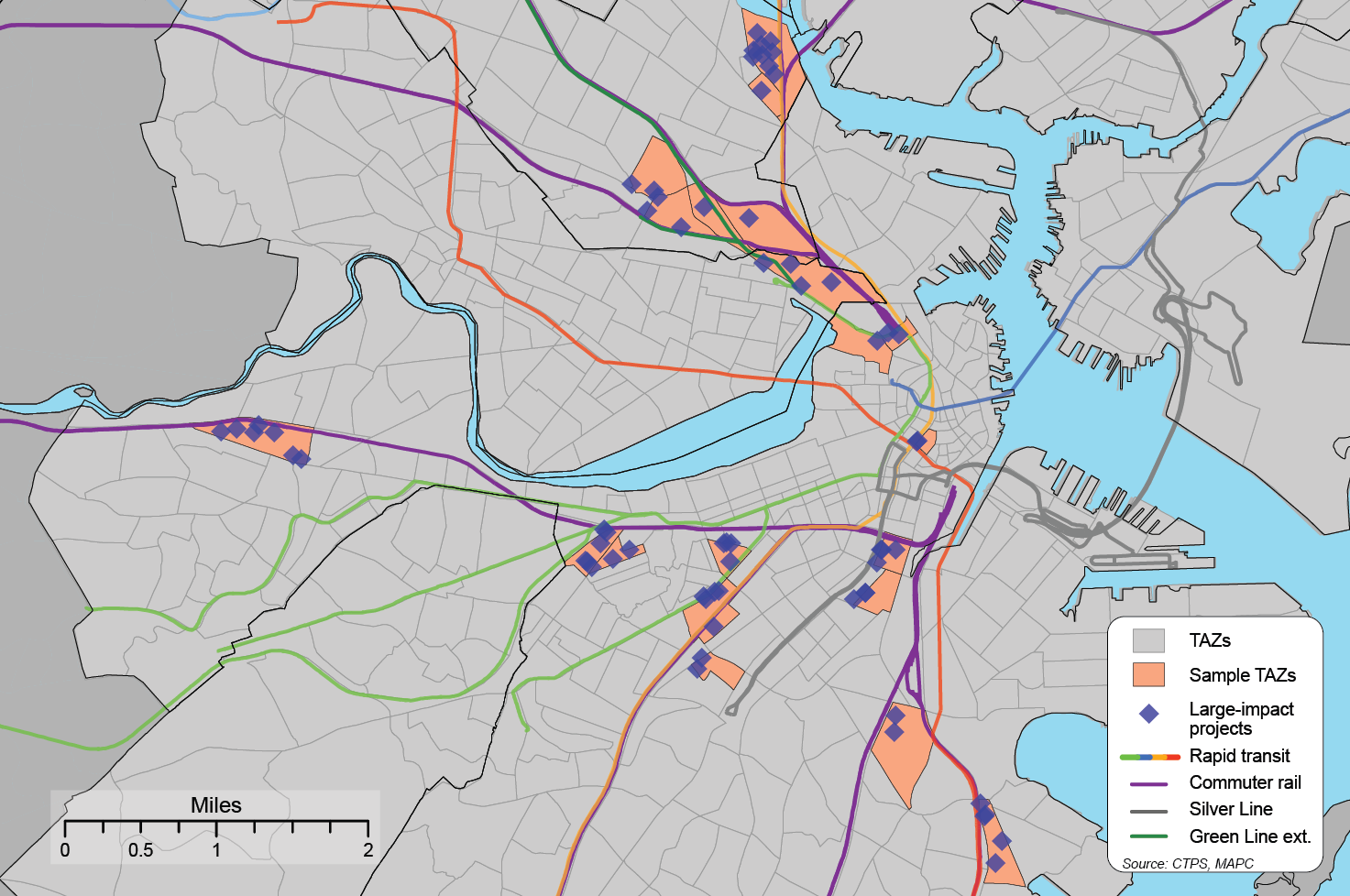 Challenges
We can model demand but can we accurately represent crowding?
Platform crowding not represented in model
Assumptions about capacity
Demand per vehicle turns out to be nuanced
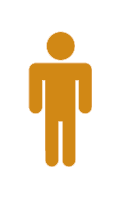 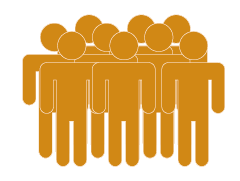 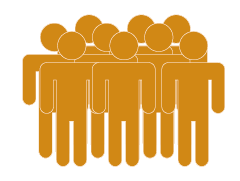 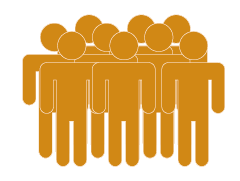 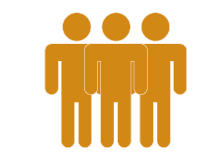 Rapid Transit Vehicle Crowding should be a Simple V/C Calculation
Load Factor = Demand on segment between stations / (frequency of trains * (vehicle policy standard * number of vehicles per train))
Where vehicle policy standard = maximum seated & standing passengers
If Load Factor > 1, then there is crowding
Doesn’t work for Modeling Traditional Time Intervals
Note: Peak hour ratios possibly greater than Peak 15 min ratios due to frequency assumptions of whole train service
Culprit #1 – Standee Standards
Industry Standard is 3.76
Local comparison
Need for New Rapid Transit Crowding Definitions
Passenger Perceptions of crowding do not directly correspond to amount of available capacity
Need to think in terms of levels of crowding, not in terms of exceeding a single standard
Need for New Rapid Transit Crowding Measurement Levels
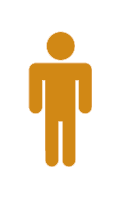 Overburdened / Apparent Crowding
Standees=seated
Acceptably Full – 3.76 sq. ft. / standee
Overcrowded
Less than 3.76 square feet per standee
Unacceptable
Less than 3.11 square feet per standee
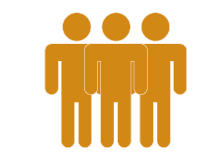 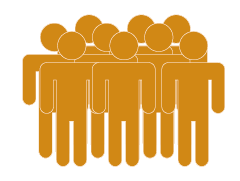 New Definitions and Thresholds
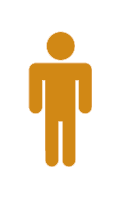 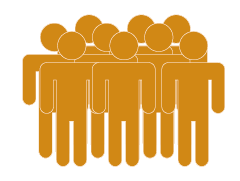 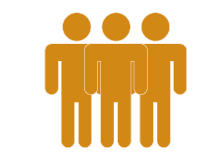 Culprit #2 – Service Irregularities
Actual AM Peak Period Rapid Transit Operation
It’s About Time
Uneven temporal distribution of actual service leads to crowding on specific trains
Overall line volumes accommodated over peak hours and periods, but crowding happens on a train by train basis
Smaller the temporal period of analysis (and more finer the empirical data), the better the ability to reflect crowding
Red Line – Base Year
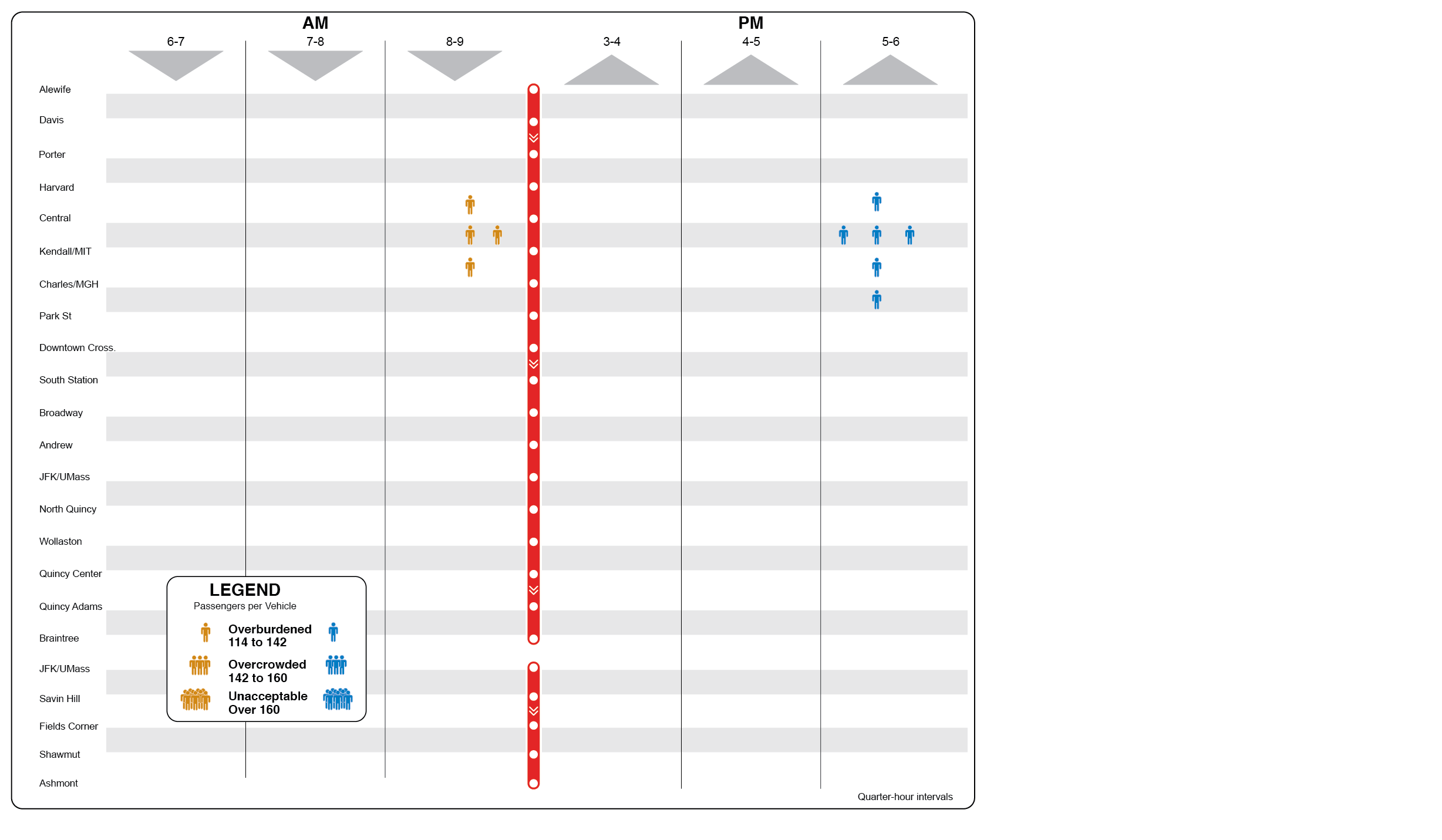 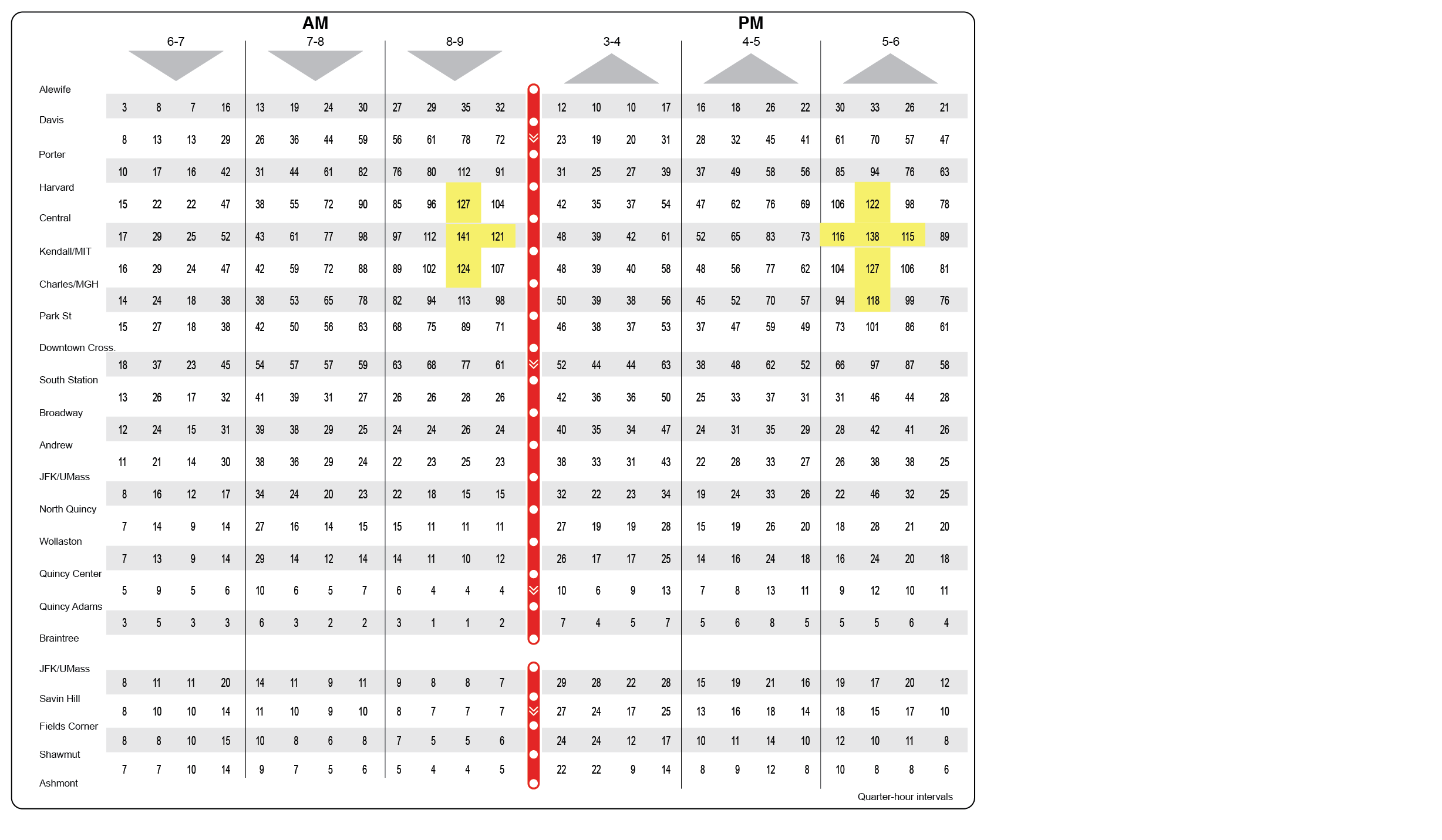 Red Line – Base Year
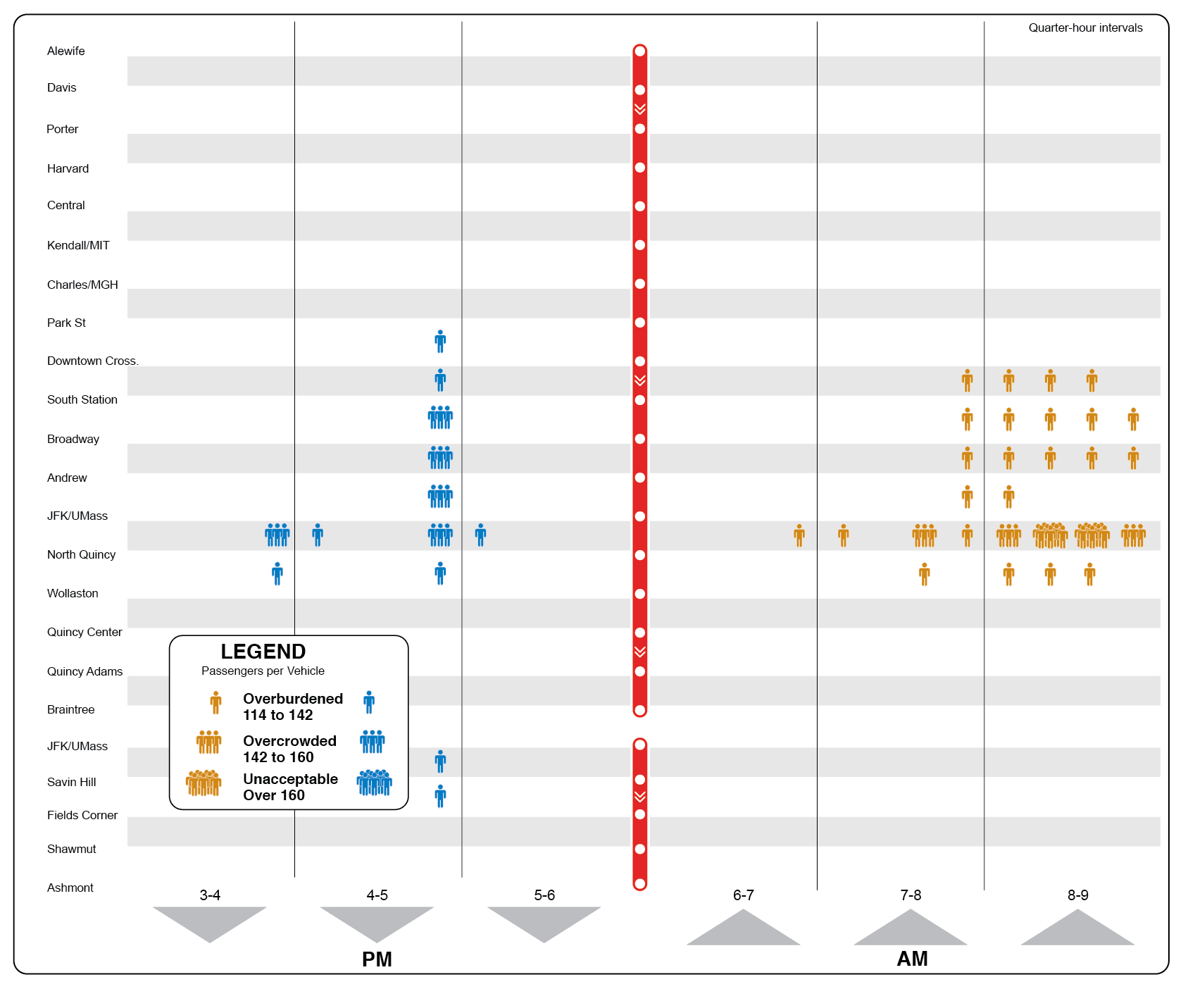 Green Line – Base Year
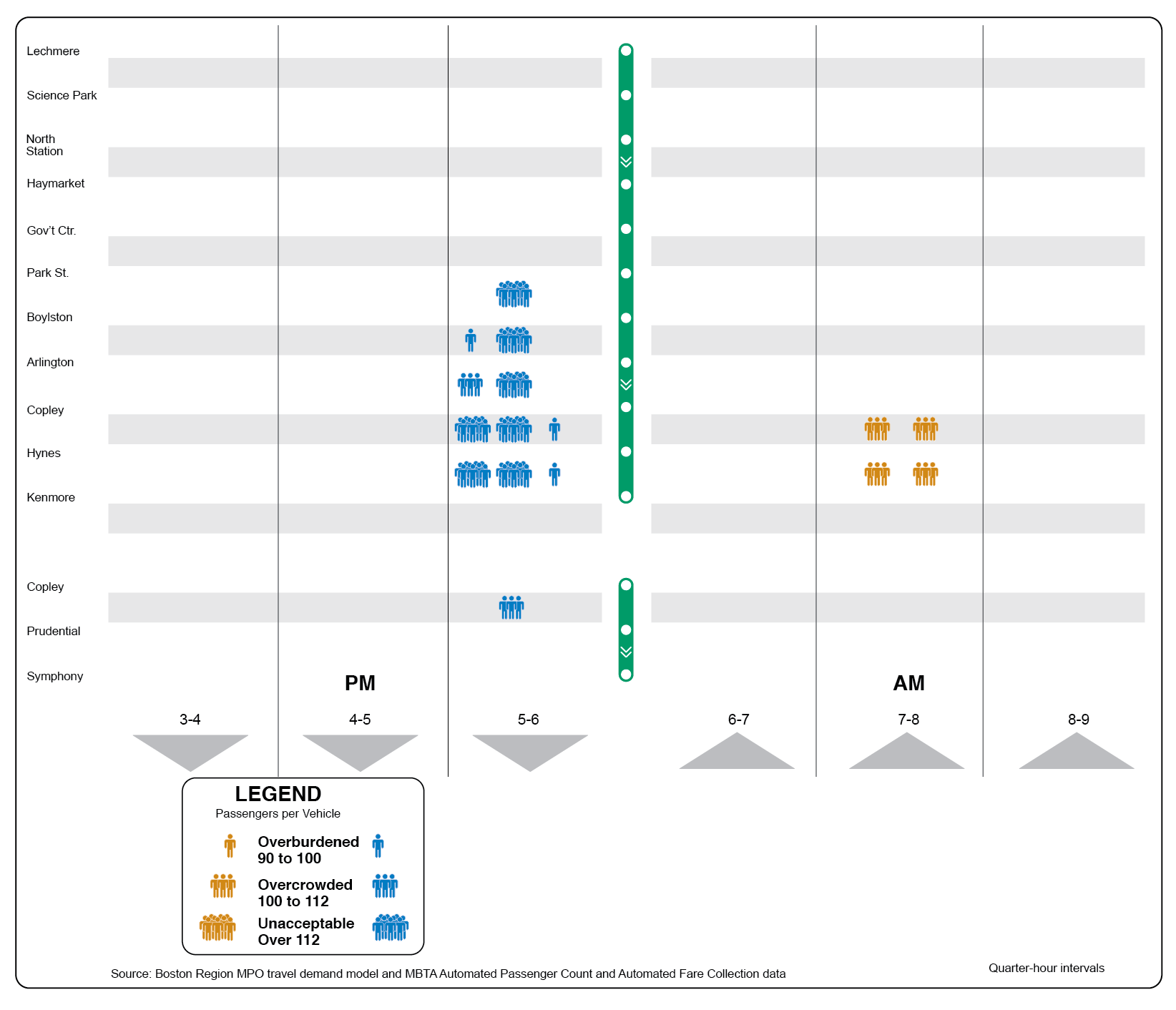 Green Line – Base Year
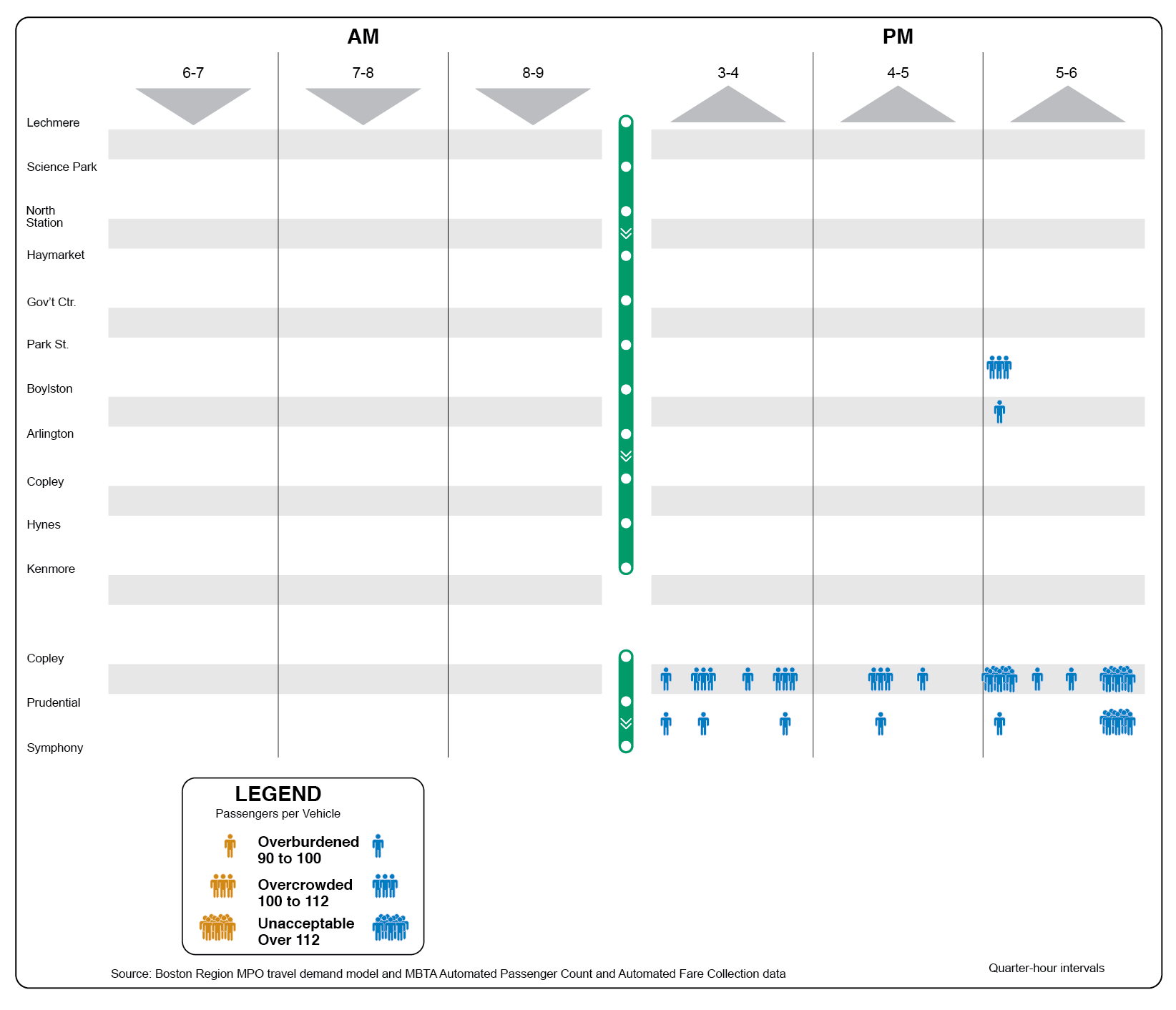 Blue Line – Base Year
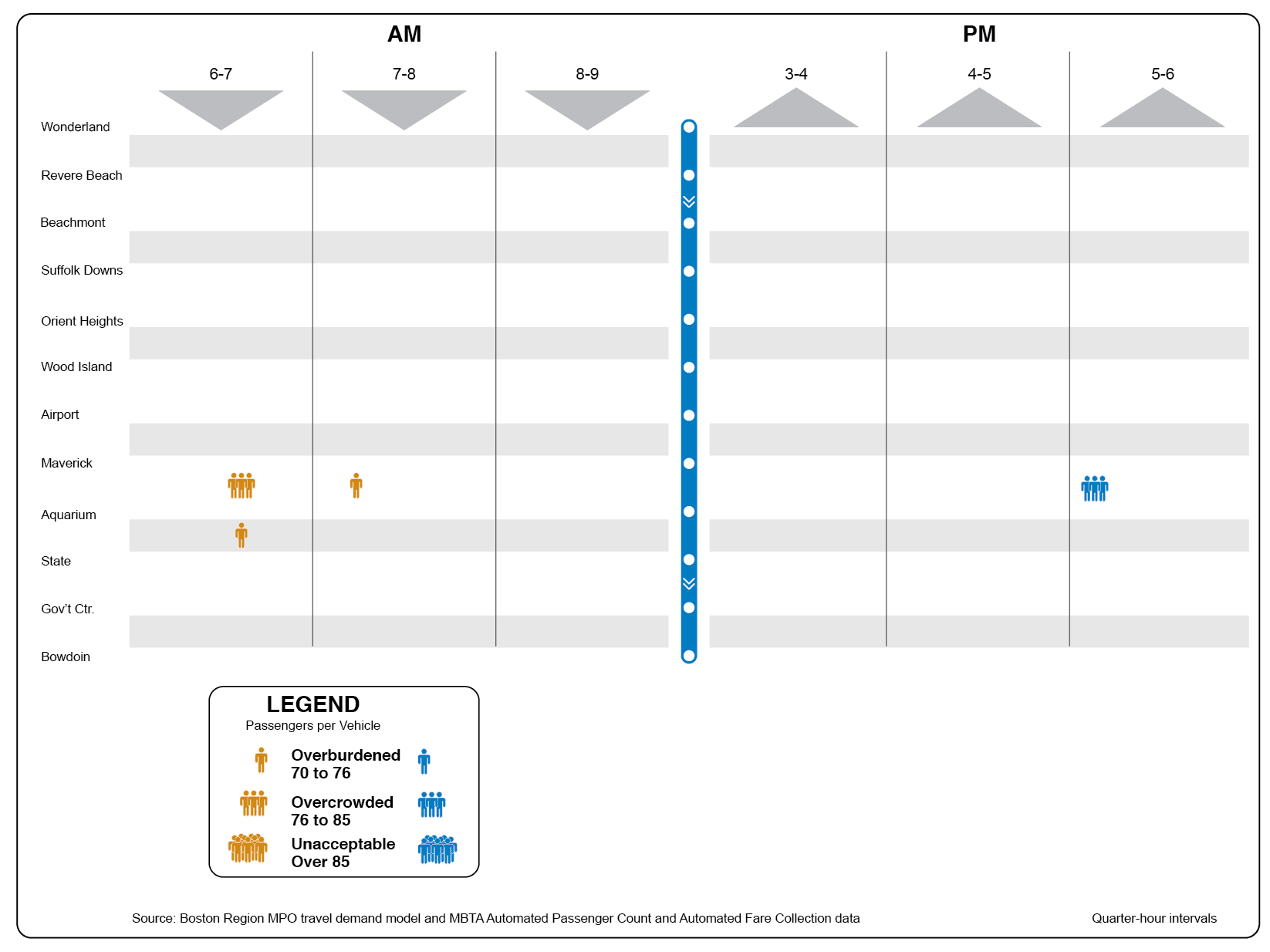 Orange Line – Base Year
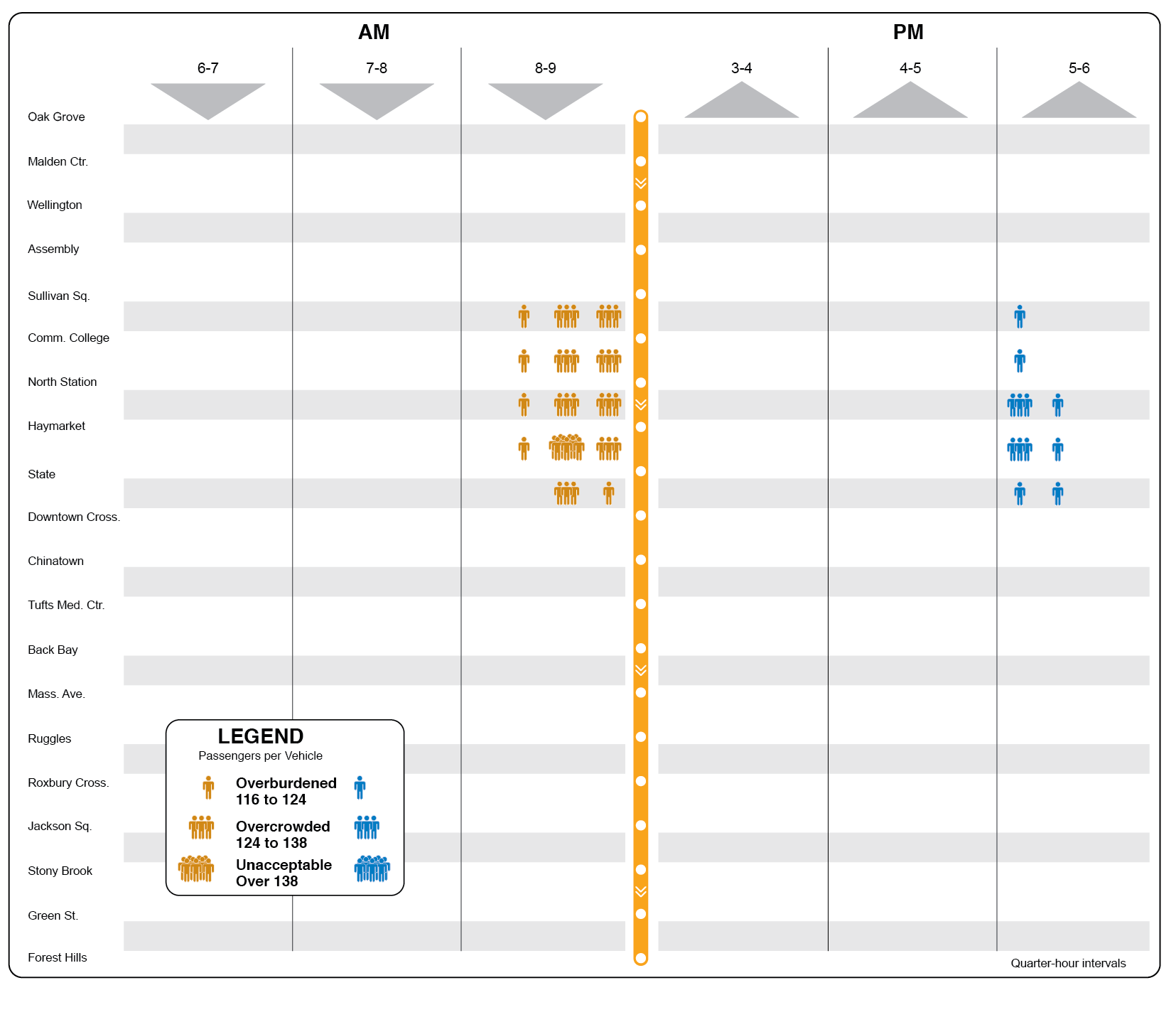 Bus-Vehicle Crowding: Developing Data
Identify the peak load of each bus trip on a route
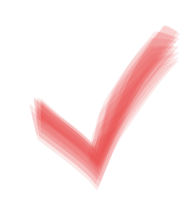 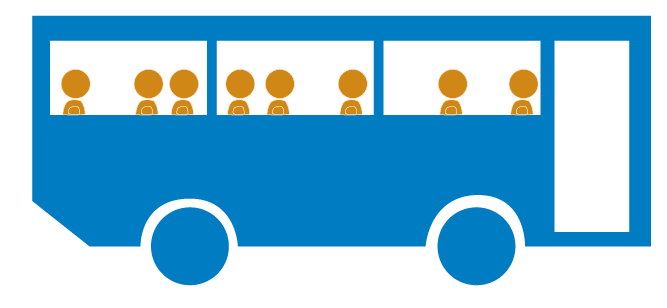 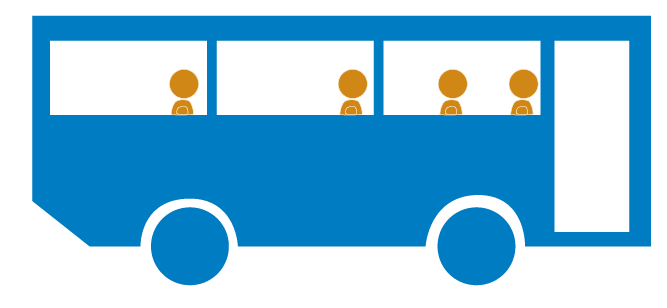 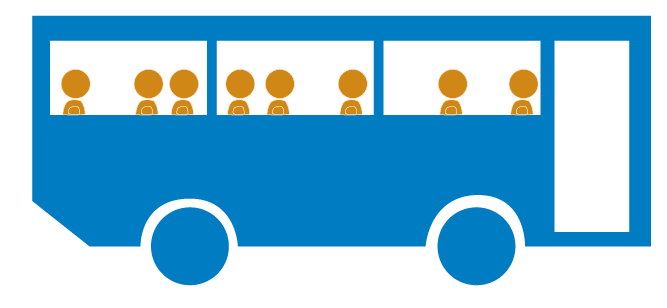 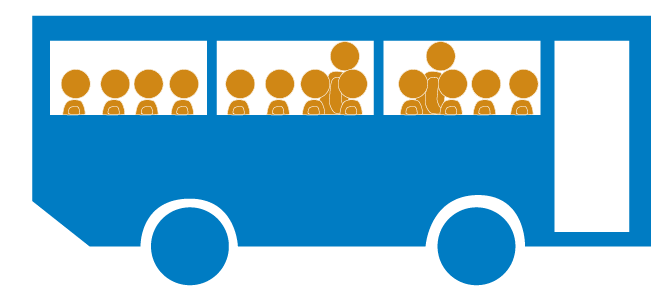 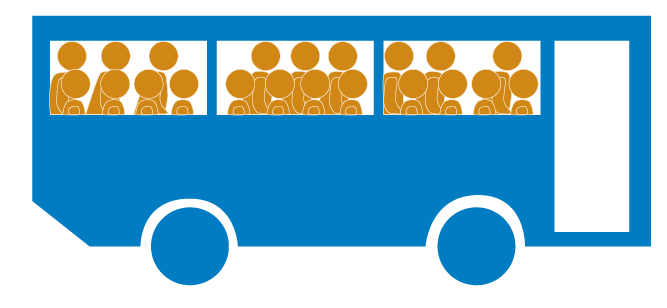 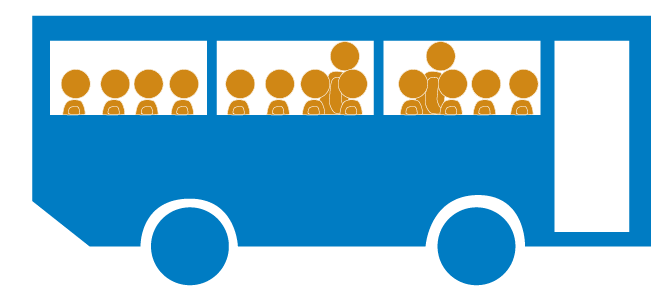 Bus-Vehicle Crowding: Developing Data
Identify the peak load of each bus trip on a route
Sum the peak loads of all buses over each 15-minute interval
Sum the peak loads of the highest four consecutive 15-minute intervals
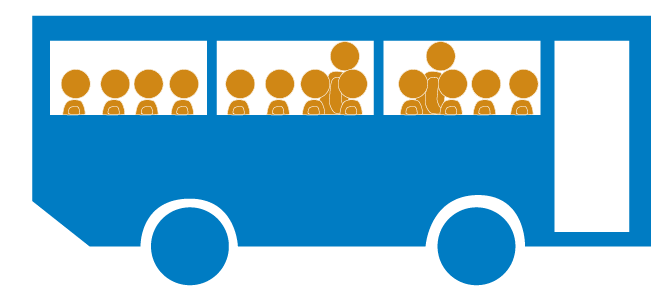 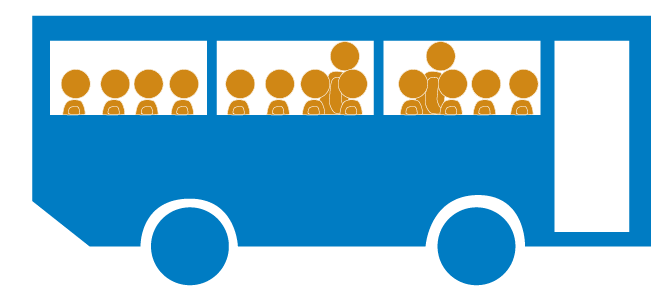 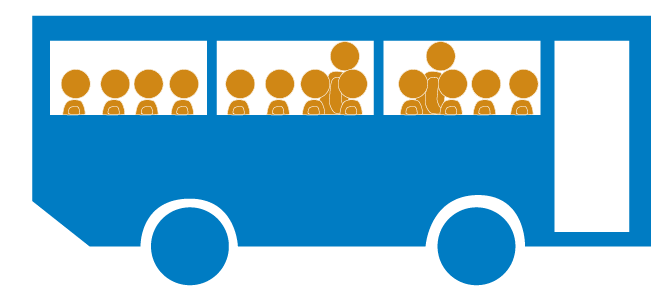 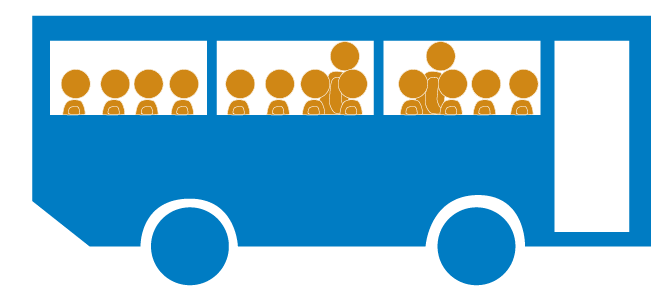 5:00 pm
5:15 pm
5:30 pm
5:45 pm
Bus-Vehicle Crowding: Developing Data
Identify the peak load of each bus trip on a route
Sum the peak loads of all buses over each 15-minute interval
Sum the peak loads of the highest four consecutive 15-minute intervals
Divide by the total number of bus seats provided during the interval
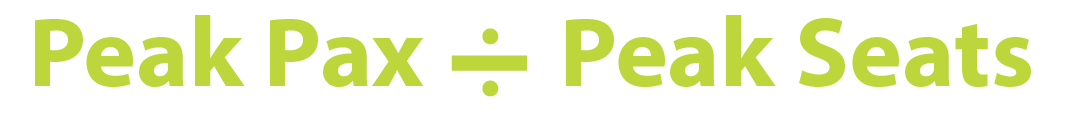 Bus-Vehicle Crowding
Peak-hour riders per seat mostly fall between 1.0 and 1.3
Riders per seat vary widely between individual buses
MBTA considers more than 1.4 riders per seat to be crowded; industry standard is 1.5
Peak-hour service ranges between 6 and 20 buses
Crowding measurement difficult and occluded by ability to introduce capacity via additional service
Commuter Rail Crowding
Identify most crowded train on each line for each peak period (26 trains)
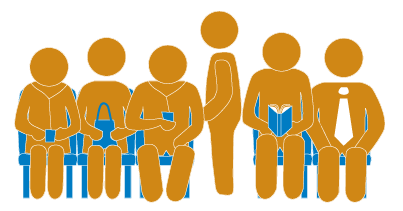 Only one train has involuntary standees, but load is acceptable
Riders perceive crowding if load exceeds 80% of seats
Only half of the 26 trains exceed the 80% level at some point
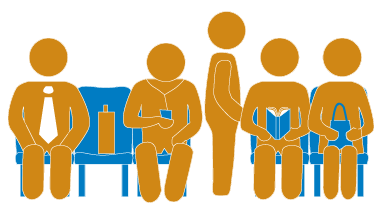 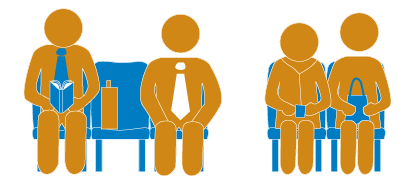 Lessons Learned
Passenger perceptions drive need for other crowding performance metrics besides an operator’s Maximum Policy Standard or Vehicle Crush Capacity
Vehicle Maximum Policy Standards or Crush Capacity usually not feasible from a standee point of view
Need for Levels of Crowding, not a single definition
Crowding Levels vary by mode and vehicle
Lessons Learned
Rapid Transit vehicle crowding cannot be properly measured on a Peak Period or even a peak hour basis
Passenger demand within a peak period or peak hour is not evenly distributed, and neither is Vehicle Capacity
Need to use empirical observed service frequencies, not scheduled service frequencies, to reflect actual service lumpiness and irregularities
Pay attention to branches and standees
Follow Up
For more detailed data and analysis please see
https://www.bostonmpo.org/core-capacity-constraints
				or contact
	Bruce Kaplan			Bill Kuttner
bkaplan@ctps.org	       bkuttner@ctps.org 857-702-3665			857-702-3671
Thank you!


Questions?